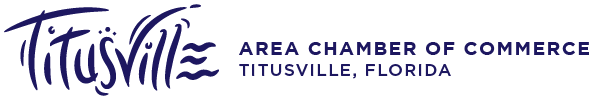 Welcome Center
February Visitors
292
Total: 864
Average Daily: 43.2